Охорона праці в галузі та цивільний захист
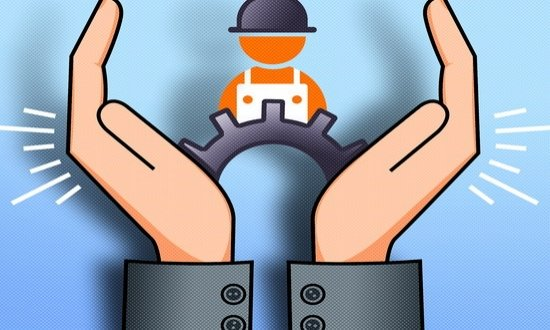 ВИКЛАДАЧ
Кандидат технічних наук, доцент кафедри
 металургійних технологій, екології та техногенної безпеки
Грідяєв 
Володимир Васильович

E-mail: vladimir493@ukr.net
Інші засоби зв’язку: ZOOM (ідентифікатор:  3103012975;
 ключ: L6SGaH)
Консультації: четвер з 12.00 до 13.00
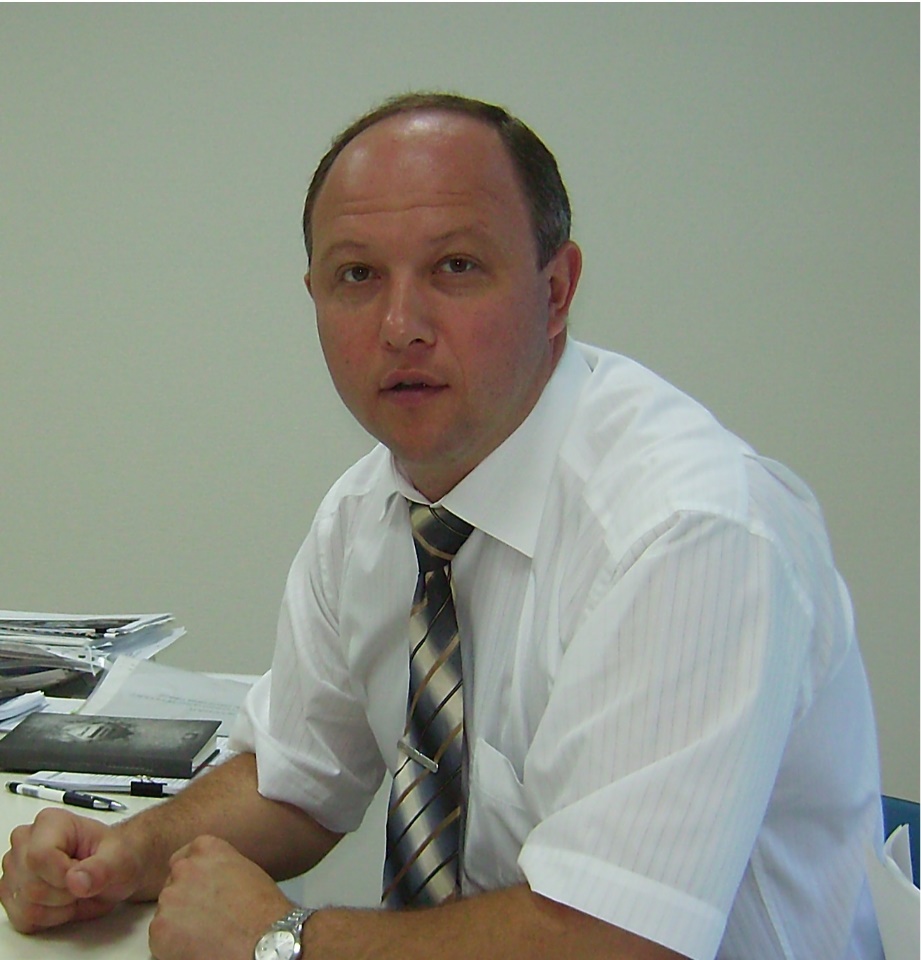 ЧОМУ НЕОБХІДНО ВИВЧАТИ ДИСЦИПЛІНУ
Навчальна дисципліна «Охорони праці в галузі та цивільний захист» вирішує завдання сформувати спеціаліста з активною позицією щодо практичної реалізації принципу пріоритетності охорони життя та здоров’я працівників по відношенню до результатів виробничої діяльності, здатного застосовувати нестандартне мислення, самостійність та ініціативу з організації охорони праці на підприємстві; виховувати у слухачів  повагу до Конституції України, законів України, почуття відповідальності за своєчасне, безпосереднє і повне здійснення заходів з охорони праці на виробництві для підвищення його ефективності в сучасних умовах, прагнення досягнути високої професійності у виконанні функціональних обов’язків згідно з посадовим призначенням
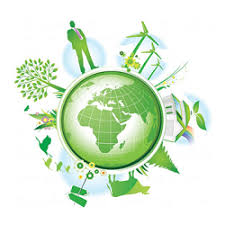 мета вивчення дисципліни є:
Метою вивчення навчальної дисципліни «Охорони праці в галузі та цивільний захист», є формування у здобувачів вищої освіти теоретичних знань та практичних навичок ефективного управління охороною праці, цивільного захисту та поліпшення умов праці з урахуванням особливостей майбутньої професійної діяльності.
Навчальна дисципліна «Охорона праці в галузі та цивільний захист» входить до циклу загальної підготовки обов’язкових компонент освітньо-професійної програми підготовки магістрів «Технологія захисту навколишнього середовища». Дисципліна служить підґрунтям для подальшого вивчення дисципліни «Екологічна та техногенна безпека промислових об’єктів та технологій» та написання кваліфікаційної роботи магістра.
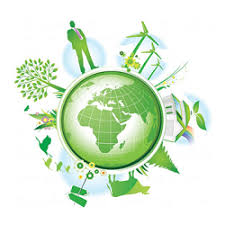